БЮДЖЕТ
Нижнепронгенского сельского поселения на 2019 г. и
плановый период 2020-2021 гг.

БЮДЖЕТ ДЛЯ ГРАЖДАН
Нижнепронгенское сельское поселение Николаевского муниципального района Хабаровского края
Бюджет Нижнепронгенского сельского поселения
на 2019 г. и плановый период 2020-2021 гг.
Цель создания:	Ознакомление граждан с основными положениями решения 			Совета депутатов Нижнепронгенского сельского поселения 			от 20.12.2018 № 6-16 «О бюджете Нижнепронгенского 				сельского поселения на 2019 год и плановый период 2020 и 			2021 годов». 

Структура отчета:
 Вводная часть 				стр. 3-11;
 Сбалансированность бюджета поселения 	стр. 12;
 Доходы бюджета поселения		стр. 13-20;
 Расходы бюджета поселения		стр. 21-27;
 Заключительная часть 			стр. 28.
2
Нижнепронгенское сельское поселение Николаевского муниципального района Хабаровского края
Нижнепронгенское сельское поселение
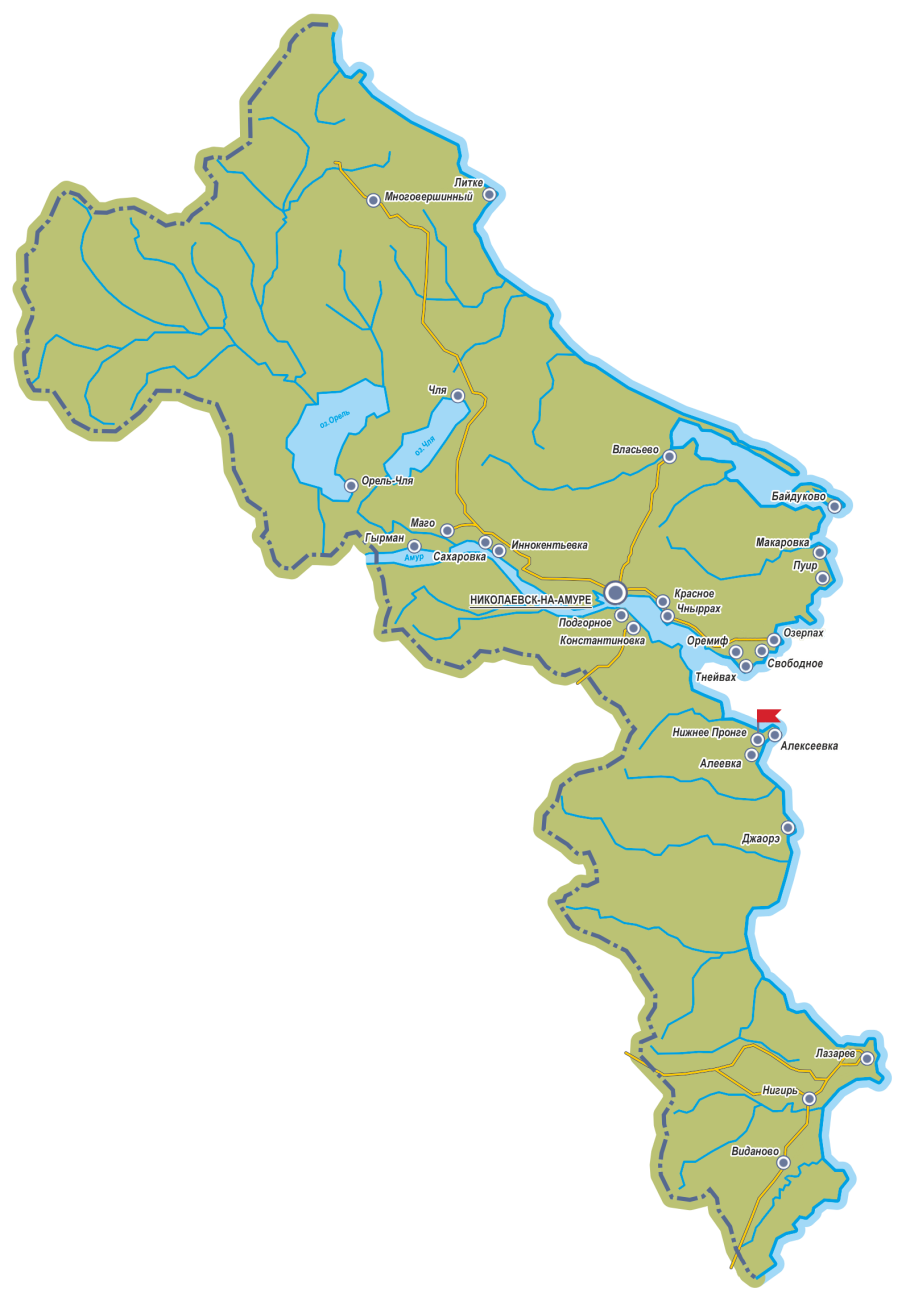 Население (на 01.01.2018 г.)
304 человека
Территория 
1,9 км2
4 сельских населённых пункта:
посёлок Нижнее Пронге
село Алеевка
село Алексеевка
село Джаорэ
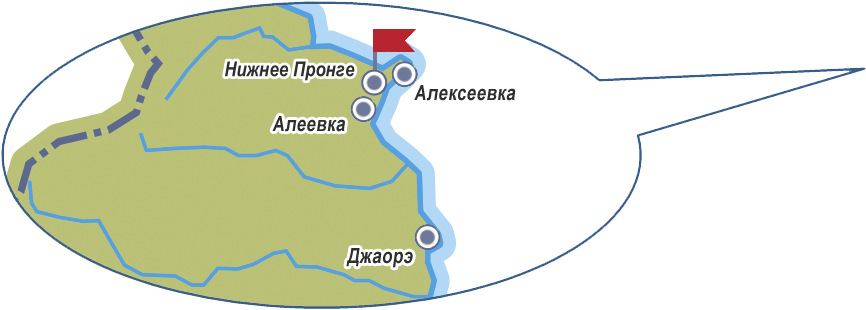 3
Нижнепронгенское сельское поселение Николаевского муниципального района Хабаровского края
Об администрации Нижнепронгенского сельского
 поселения Николаевского муниципального района
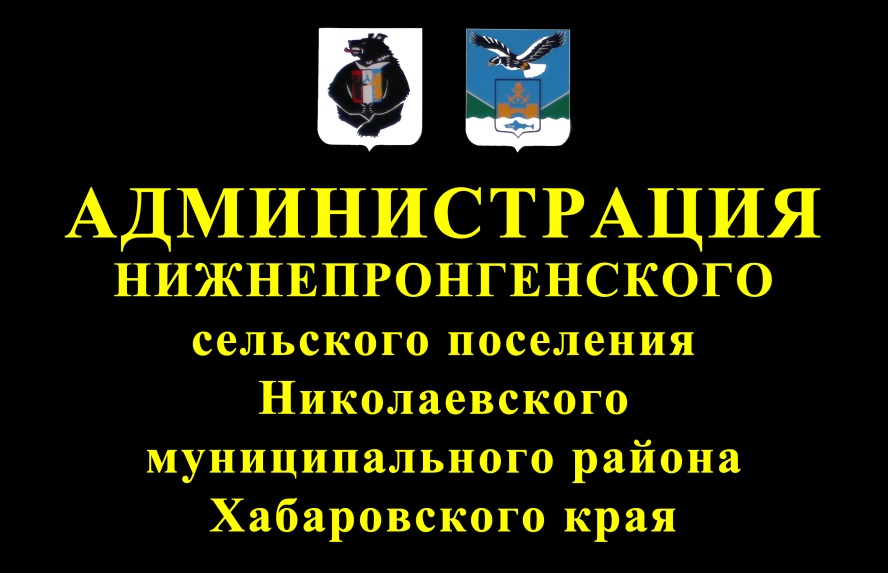 Администрация
сельского поселения – орган исполнительной власти, осуществляющий исполнительно-распорядительные функции на территории сельского поселения
4
Нижнепронгенское сельское поселение Николаевского муниципального района Хабаровского края
Приветственное слово главы поселения
Уважаемые жители
Нижнепронгенского сельского поселения !
В соответствии с посланием Президента Российской Федерации Федеральному Собранию Российской Федерации от 01 декабря 2016 года, в целях реализации принципа прозрачности (открытости) и обеспечения полного и достоверного информирования граждан (заинтересованных пользователей) о бюджетном процессе в муниципальных образованиях, для привлечения большего количества граждан к участию в обсуждении вопросов формирования бюджета разработана и опубликована настоящая брошюра – "Бюджет для граждан".
«Бюджет для граждан» – это документ, представленный в виде аналитического материала. Он разрабатывается и публикуется в открытом доступе финансовым органом соответствующего муниципального образования.  Его основная цель – предоставление  гражданам  актуальной
информации о бюджете и отчете, о его исполнении в объективной, доступной и простой для понимания форме. «Бюджет для граждан» предназначен, прежде всего, для жителей поселения, не обладающих специальными знаниями в сфере бюджетного законодательства. 	Информация, размещаемая в разделе «Бюджет для граждан», в доступной форме знакомит граждан с основными целями, задачами и приоритетными направлениями бюджетной политики, с основными характеристиками бюджета и результатами его исполнения

Глава Нижнепронгенского сельского поселения
А.В. Закаменная
5
Нижнепронгенское сельское поселение Николаевского муниципального района Хабаровского края
Структура органов местного самоуправления
Нижнепронгенского сельского поселения
Глава
Нижнепронгенского
сельского поселения

Закаменная Алла Владимировна
Исполнительно-распорядительный орган муниципального образования – 

Администрация
Нижнепронгенского сельского поселения Николаевского муниципального района
Представительный орган муниципального образования – 

Совет депутатов
Нижнепронгенского сельского поселения Николаевского муниципального района
6
Нижнепронгенское сельское поселение Николаевского муниципального района Хабаровского края
Бюджетная система Российской Федерации
Бюджетная система представляет собой совокупность отношений, возникающих между различными субъектами в процессе формирования доходов и осуществления расходов бюджетов всех уровней системы, осуществления государственных и муниципальных заимствований, регулирования государственного и муниципального долга, составления и рассмотрения проектов бюджетов системы, их утверждения и исполнения, контроля за их исполнением.
федеральный бюджет
бюджеты субъектов РФ
местные бюджеты
Уровни бюджетной системы Российской Федерации
бюджеты
муниципальных районов
бюджеты
городских поселений
бюджеты
сельских поселений
7
Нижнепронгенское сельское поселение Николаевского муниципального района Хабаровского края
Основные понятия
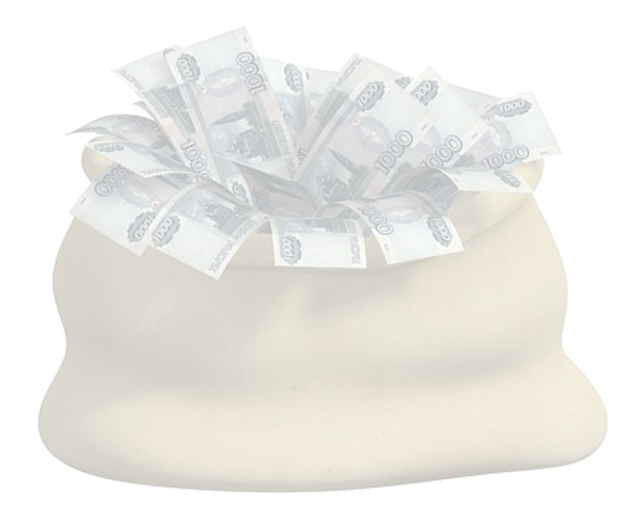 Бюдже́т (от старонормандского bougette – мешок  с  деньгами) – смета доходов и расходов государства.

Бюджет сельского поселения – форма образования и расходования денежных средств, предназначенных для финансового обеспечения задач и функций поселения.

Доходы бюджета сельского поселения – поступающие в бюджет поселения денежные средства.

Расходы бюджета сельского поселения – выплачиваемые из бюджета поселения денежные средства.

Дефицит бюджета – превышение расходов над доходами. Источники покрытия дефицита бюджета: использование имеющихся остатков, долговой займ.

Профицит бюджета – превышение доходов над расходами. Варианты использования: накопление остатков, погашение долга.

Межбюджетные трансферты – денежные средства, перечисляемые из одного бюджета другому.
Виды межбюджетных трансфертов:
Субвенции – трансферты, предоставляемые на финансирование переданных другим публично-правовым образованиям полномочий  (аналогия в семейном бюджете: вы даете своему ребенку деньги и посылаете его в магазин купить продукты по списку).
Субсидии – трансферты, предоставляемые на условиях долевого софинансирования расходов других бюджетов (аналогия в семейном бюджете: вы добавляете  свои деньги к «карманным» деньгам ребенка для определенной покупки).
Дотации – трансферты, предоставляемые без определения конкретной цели их использования (аналогия в семейном бюджете: вы даете своему ребенку «карманные» деньги).
Иные межбюджетные трансферты 
трансферты, предоставляемые на условиях определенных сторонами (аналогия в семейном бюджете: вы даете своему ребенку деньги на определенных условиях); 
трансферты, предоставляемые на выравнивание бюджетной обеспеченности без определения конкретной цели их использования (аналогия в семейном бюджете: вы содержите своего ребенка).
8
Нижнепронгенское сельское поселение Николаевского муниципального района Хабаровского края
Межбюджетные отношения
Из бюджета                 Николаевского района:

дотации на выравнивание  бюджетной  обеспеченнос-ти из районного Фонда фи-нансовой поддержки  посе-лений;
иные межбюджетные трансферты, передавае-мые бюджетам поселений из бюджетов муниципаль-ных районов на осущест-вление части полномочий по решению вопросов местного значения в соот-ветствии с заключенными соглашениями;
прочие межбюджетные трансферты.
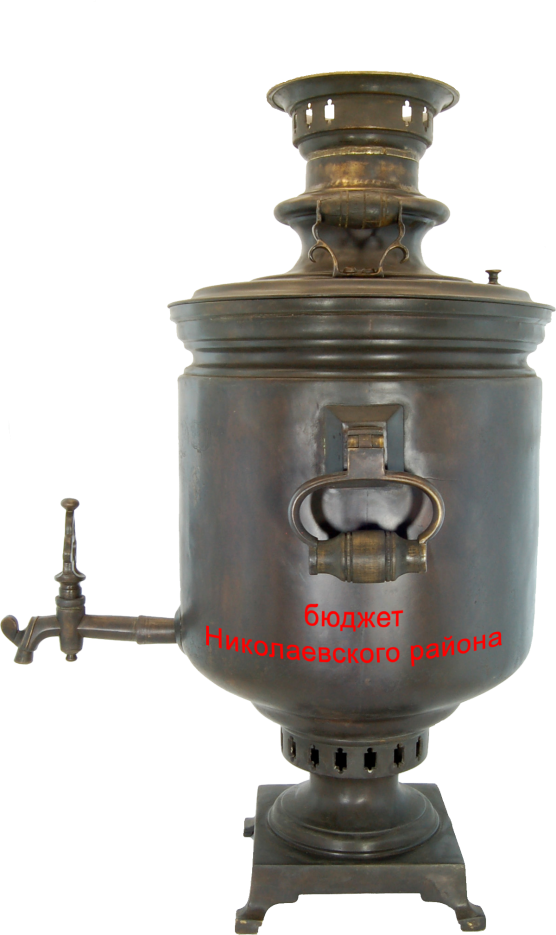 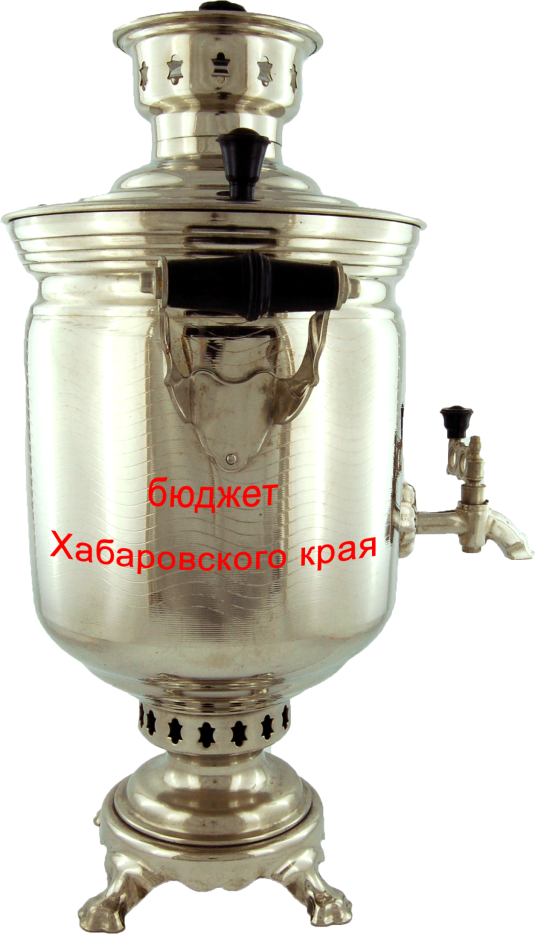 Из бюджета                         Хабаровского края:

дотации бюджетам поселений на выравнива-ние бюджетной обеспечен-ности за счет средств крае-вого бюджета;
субвенции.
субсидии
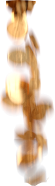 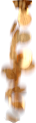 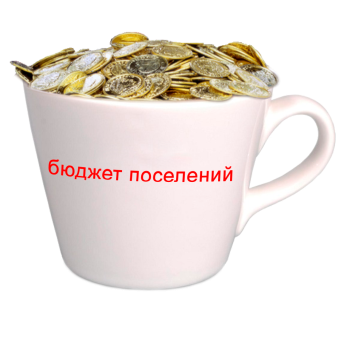 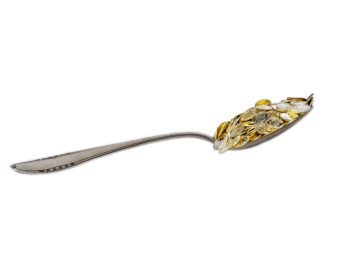 межбюджетные трансферты
Иные межбюджетные трансферты, передаваемые бюджету                   Николаевского района на осуществление части полномочий по решению вопросов местного значения в соответствии с заключенными соглашениями.
9
Нижнепронгенское сельское поселение Николаевского муниципального района Хабаровского края
Этапы составления и утверждения бюджета
Работа по составлению проекта бюджета сельского поселения начинается за 6 месяцев до начала очередного финансового года. Администрация сельского поселения утверждает перечень мероприятий по разработке проекта бюджета, определяет ответственных исполнителей и сроки исполнения.
	Непосредственное составление проекта бюджета осуществляет финансовое управление администрации Николаевского муниципального района.
Сформированный проект бюджета Глава администрации сельского поселения вносит на рассмотрение Совета депутатов не позднее 15 ноября текущего финансового года.
	Совет депутатов направляет проект бюджета в постоянную бюджетную комиссию Совета депутатов для заключения о соответствии представленных документов и материалов Положению о бюджетном процессе сельского поселения.
	Совет депутатов рассматривает проект решения о бюджете в одном  чтении.
Проект бюджета утверждается Советом депутатов сельского поселения  в форме решения о бюджете. 
	Принятое решение о бюджете подлежит официальному опубликованию (обнародованию).
10
Нижнепронгенское сельское поселение Николаевского муниципального района Хабаровского края
Составление проекта бюджета
Участие жителей поселения в обсуждении бюджета
Внесение предложений по бюджету на Публичные слушания
Регистрация перед началом проведения и участие в Публичных слушаниях
11
Нижнепронгенское сельское поселение Николаевского муниципального района Хабаровского края
Сбалансированность бюджета
-
=
Доходы
Расходы > Доходы
Расходы
Дефицит
или
Профицит
2019 год
2020 год
2021 год
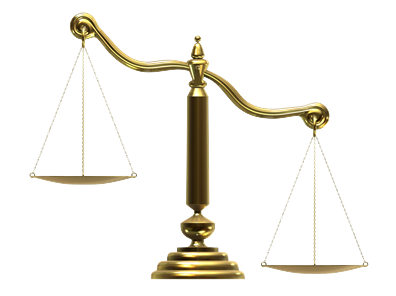 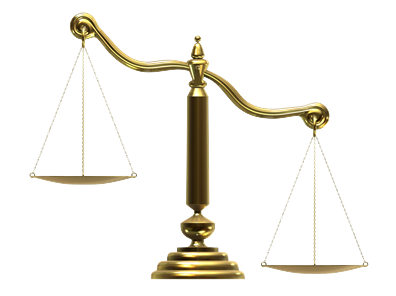 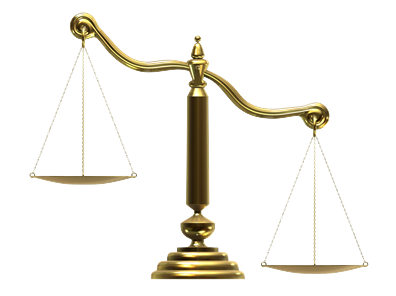 Расходы < Доходы
Доходы
4867,026 тыс.руб.
Доходы
4923,736
тыс.руб.
Доходы
4886,108
тыс.руб.
Расходы
4867,026
тыс.руб.
Расходы
4923,736
тыс.руб.
Расходы
4886,108
тыс.руб.
Дефицит
0,0
тыс.руб.
Дефицит
0,0
тыс.руб.
Дефицит
0,0
тыс.руб.
Принцип формирования и исполнения бюджета, который состоит в равновесии бюджетных расходов и источников их финансирования, называется сбалансированностью бюджета. 
Этот принцип даже при наличии бюджетного дефицита помогает удерживать баланс между объемом расходов и величиной бюджетных поступлений.
Источник покрытия дефицита бюджета – остатки средств бюджета предыдущего периода.
12
Нижнепронгенское сельское поселение Николаевского муниципального района Хабаровского края
ДОХОДЫ БЮДЖЕТА
ПОСЕЛЕНИЯ
Нижнепронгенское сельское поселение Николаевского муниципального района Хабаровского края
Структура доходов бюджета поселения
Неналоговые 
доходы
Безвозмездные поступления
Налоговые доходы
Платежи, установленные законодательством РФ:
прочие поступления от использования имущества.
Поступления от уплаты налогов, установленных Налоговым кодексом РФ:
налог на доходы физических лиц;
акцизы;
налог , взимаемый в связи с применением упрощенной системой налогообложения;
единый сельскохозяйственный налог;
налог на имущество физических лиц;
транспортный налог;
земельный налог;
государственная пошлина.
дотации из бюджета Николаевского муниципального района и бюджета  Хабаровского края;
субвенции из федерального бюджета и (или) из бюджета Хабаровского края;
иные межбюджетные трансферты из других бюджетов бюджетной системы Российской Федерации;
безвозмездные поступления от физических и юридических лиц, в том числе добровольные пожертвования.
14
Нижнепронгенское сельское поселение Николаевского муниципального района Хабаровского края
Налоговые и неналоговые источники доходов
бюджета поселения
тыс.руб.
15
Нижнепронгенское сельское поселение Николаевского муниципального района Хабаровского края
Структура налоговых доходов бюджета поселения
на 2019 г. и плановый период 2020-2021 гг.
тыс.руб.
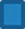 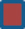 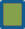 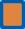 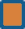 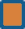 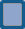 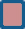 16
Нижнепронгенское сельское поселение Николаевского муниципального района Хабаровского края
Структура неналоговых доходов бюджета поселения
на 2019 г. и плановый период 2020-2021 гг.
тыс.руб.
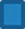 17
Нижнепронгенское сельское поселение Николаевского муниципального района Хабаровского края
Безвозмездные поступления в доход бюджета поселения
тыс.руб.
18
Нижнепронгенское сельское поселение Николаевского муниципального района Хабаровского края
Структура безвозмездных поступлений в бюджет
поселения на 2019 г. и плановый период 2020-2021 гг.
тыс.руб.
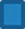 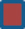 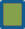 19
Нижнепронгенское сельское поселение Николаевского муниципального района Хабаровского края
Структура доходов бюджета поселения
на 2019 г. и плановый период 2020-2021 гг.
тыс.руб.
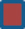 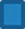 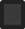 20
Нижнепронгенское сельское поселение Николаевского муниципального района Хабаровского края
РАСХОДЫ БЮДЖЕТА
ПОСЕЛЕНИЯ
Нижнепронгенское сельское поселение Николаевского муниципального района Хабаровского края
Классификация расходов бюджета поселения
по разделам
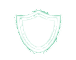 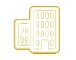 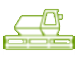 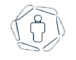 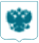 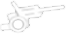 Национальная безопасность и правоохра-нительная деятельность
Жилищно-коммунальное хозяйство
Общегосудар-ственные вопросы
Социальная политика
Национальная экономика
Национальная оборона
Каждый из разделов классификации имеет перечень подразделов, которые отражают основные направления реализации соответствующей функции
Например, в составе раздела «Жилищно-коммунальное хозяйство», в том числе, выделяются:
 жилищное хозяйство; 
 благоустройство;
 другие вопросы в области жилищно-коммунального хозяйства.
Полный перечень разделов и подразделов классификации расходов бюджетов приведен в статье 21 Бюджетного кодекса Российской Федерации.
22
Нижнепронгенское сельское поселение Николаевского муниципального района Хабаровского края
Структура расходов бюджета поселения по разделам и
подразделам функциональной классификации
Структура расходов бюджета поселения по разделам
и подразделам функциональной классификации
тыс.руб.
23
Нижнепронгенское сельское поселение Николаевского муниципального района Хабаровского края
Структура расходов бюджета поселения по разделам
и подразделам функциональной классификации
тыс.руб.
24
Нижнепронгенское сельское поселение Николаевского муниципального района Хабаровского края
Функциональная структура расходов
бюджета поселения
тыс.руб.
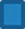 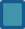 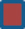 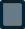 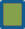 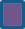 25
Нижнепронгенское сельское поселение Николаевского муниципального района Хабаровского края
Приоритетные расходы поселения
Расходы на жилищно-коммунальное хозяйство
тыс.руб.
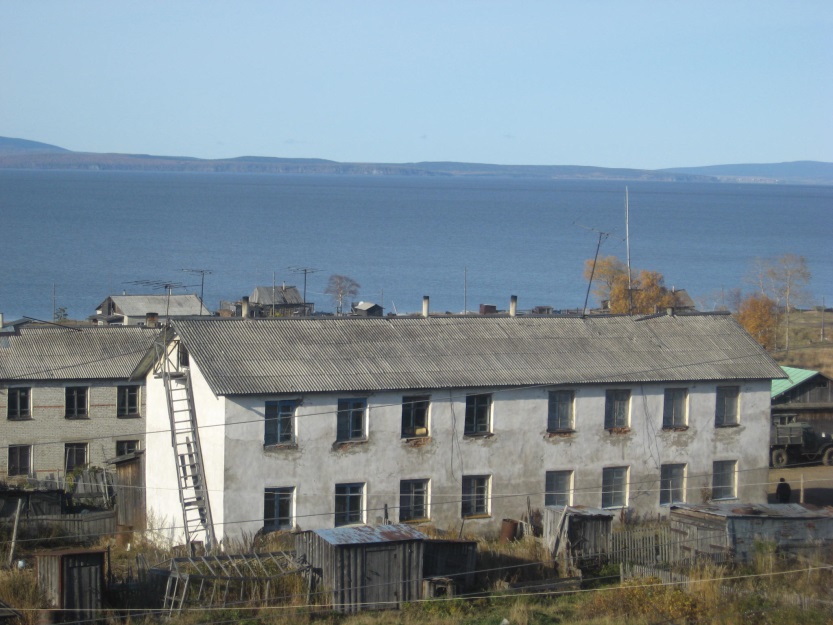 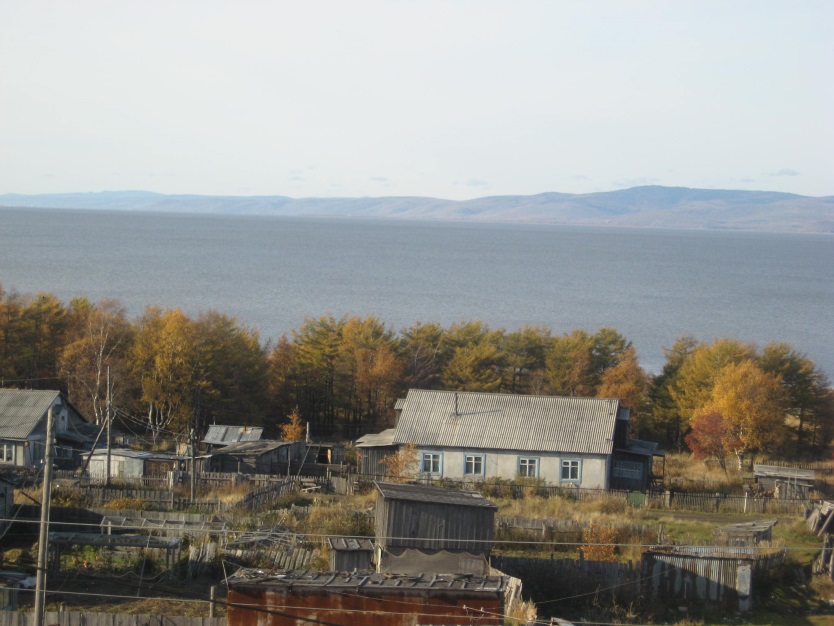 26
Нижнепронгенское сельское поселение Николаевского муниципального района Хабаровского края
Приоритетные расходы поселения
Расходы на дорожное хозяйство
тыс.руб.
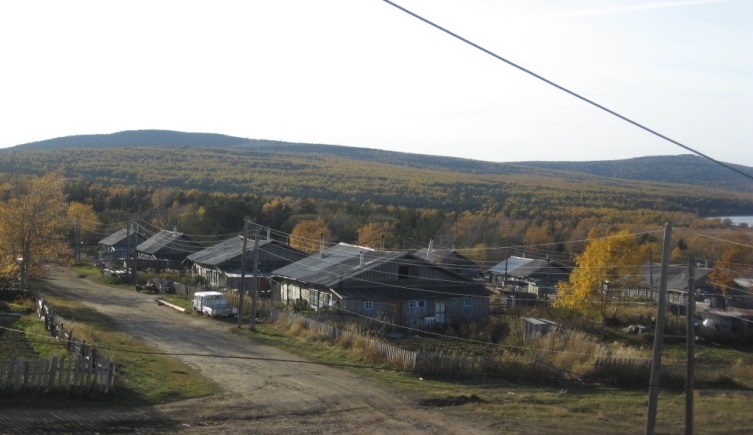 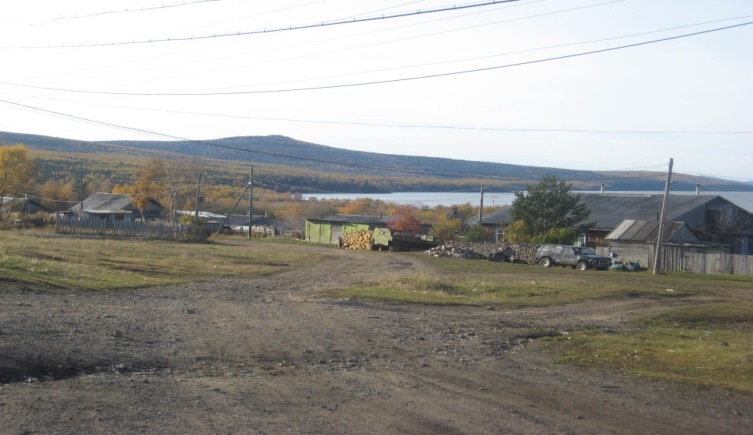 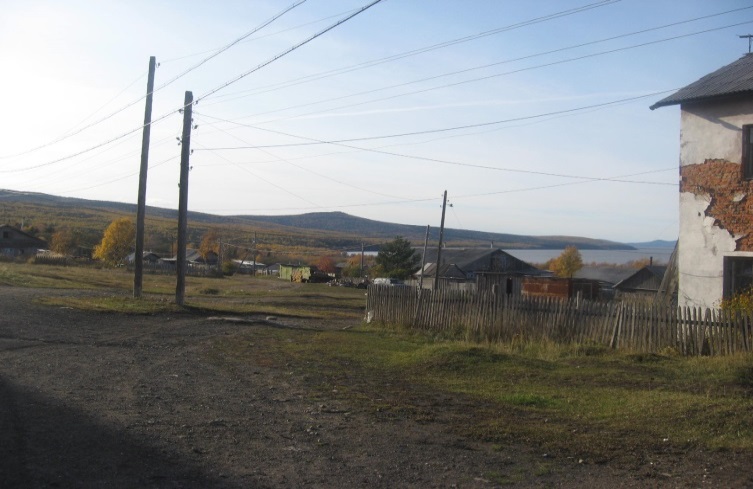 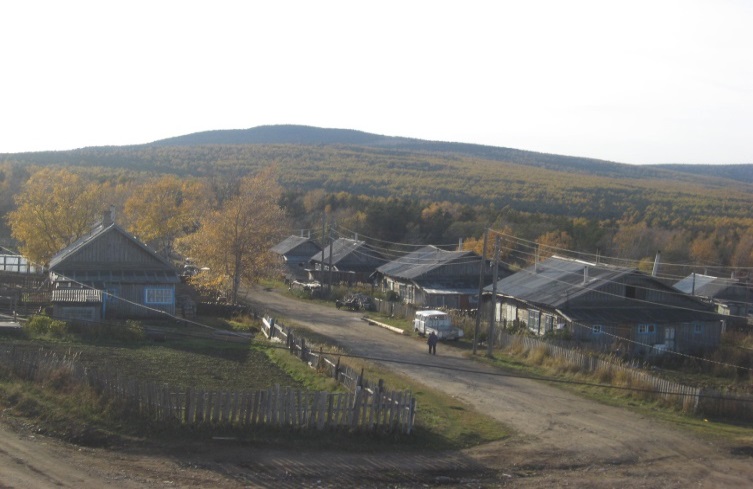 27
Нижнепронгенское сельское поселение Николаевского муниципального района Хабаровского края
Заключительная часть
Брошюра подготовлена финансовым управлением администрации Николаевского муниципального района на основании: 
Послания Президента Российской Федерации Федеральному   Собранию Российской Федерации от 01 декабря 2016 года;
Решения Совета депутатов Нижнепронгенского сельского поселения Николаевского района от 20.12.2018 № 6-16 «О бюджете Нижнепронгенского сельского поселения на 2019 год и плановый период 2020 и 2021 годов».
Мы  намерены  совершенствовать  работу  по  открытости  бюджета,  чтобы  повысить эффективность распределения средств с учетом приоритетных потребностей населения и создания условий для активного участия жителей поселения в бюджетном процессе.
Ждем ваших пожеланий и предложений. Уверены,  что  Ваши  предложения заслуживают самого пристального внимания. Надеемся на долгосрочное сотрудничество.

А.В. Закаменная
глава Нижнепронгенского сельского поселения
28